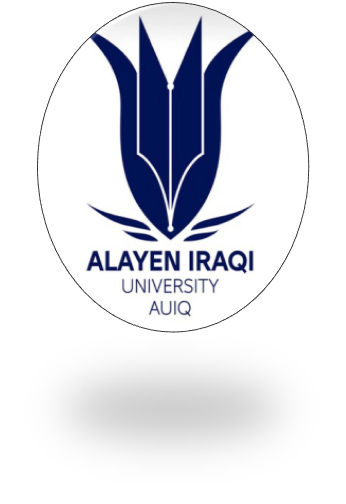 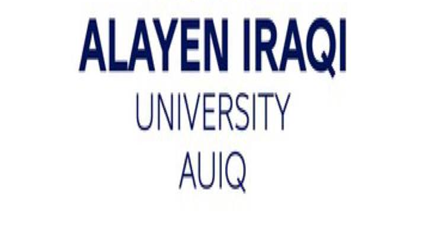 COLLAGE OF DENTISTRY
الفرع: امراض الفم 
Oral pathologyالمادة: 
Developmental defects of the oral and maxillofacial regionالمحاضرة: 
10  رقم المحاضرة: 
اسم تدريسي المادة: د. محمد طالب
Disorders of development of teeth:-
Developmental alteration in the size of teeth.
Developmental alteration in the number of teeth.
Developmental alteration in the shape of teeth.
Developmental alteration in the eruption of teeth.
Developmental alteration in the structure of teeth.

Disorders of development of teeth may be:-
Prenatal or Postnatal.
Inherited or Acquired.
Developmental alteration in the size of teeth
The presence of unusually small teeth is termed microdontia.
The presence of teeth larger than average is termed macrodontia.
Microdontia
The term microdontia should be applied only when the teeth are physically smaller than usual.
The term relative microdontia applied when normal sized teeth may appear small when the jaws that are larger than normal (macrognathia).
	Generalized microdontia (diffuse true microdontia), all teeth in the dentition appear smaller than normal, may occur in Down syndrome and in pituitary dwarfism. 
	Focal, or localized microdontia, a single tooth is smaller than normal. The shape of these microdonts is often altered with the reduced size. This phenomenon is most commonly seen with maxillary lateral incisors in which the mesial and distal sides converges or taper incisally, forming peg or cone shaped crown.
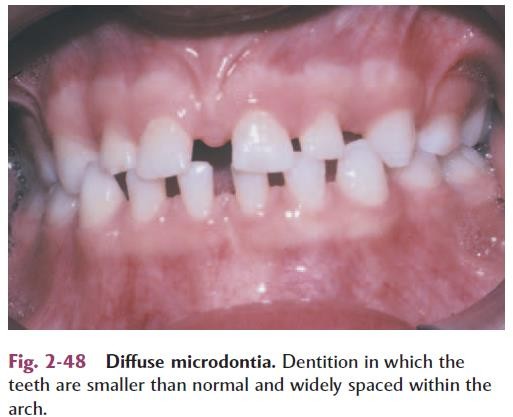 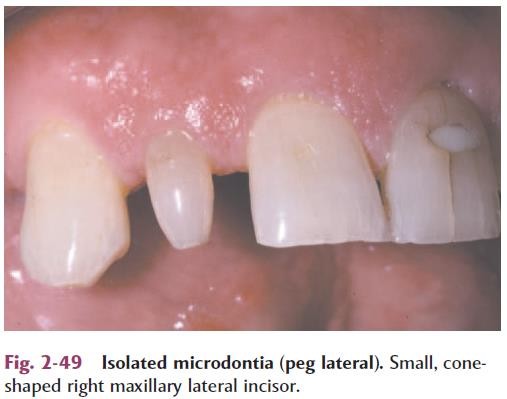 Macrodontia
The term macrodontia should be applied only when teeth are physically larger than usual.
Relative macrodontia, normal-sized teeth crowded within a small jaw.
Generalized macrodontia is characterized by the appearance of enlarged teeth throughout the dentition, seen in pituitary gigantism (growth hormone excess).
Isolated macrodontia is reported to occur most frequently in incisors or canines but also has been seen in second premolars and third molars. In such situations, the alteration often occurs bilaterally.
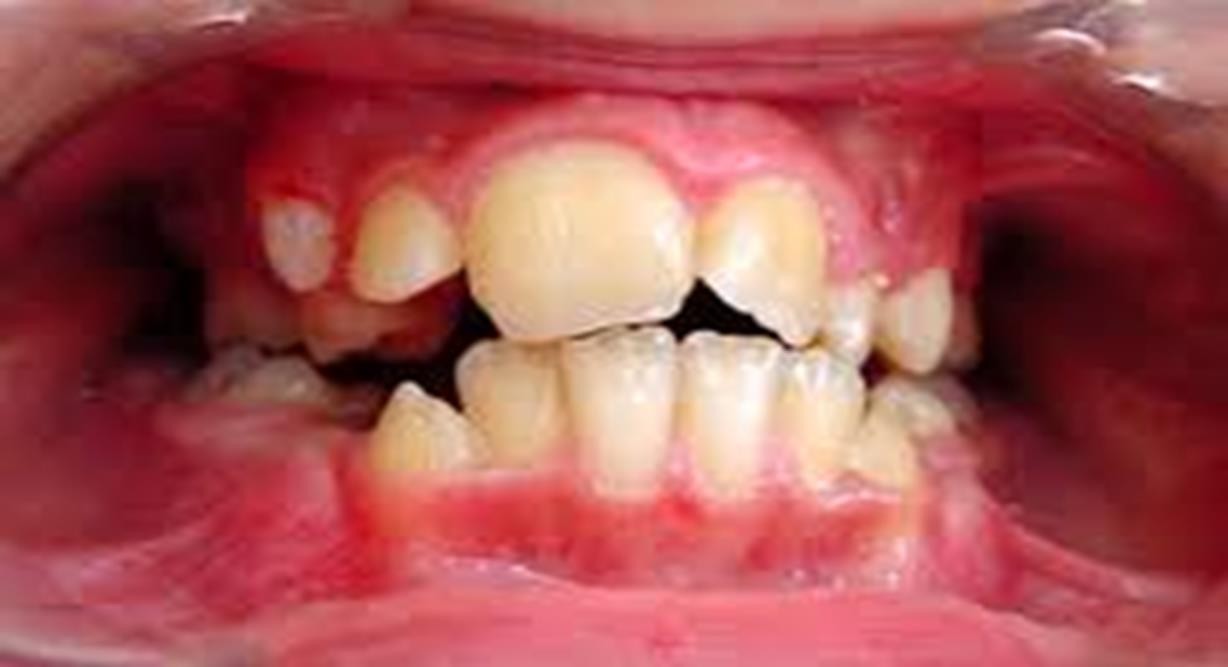 Alteration in number of teeth
Hpodontia
Hypodontia is congenital absence of one or several teeth.
Oligodontia (a subdivision of hypodontia) indicates the lack of development of six or more teeth excluding third molars
The most congenitally missing teeth are usually third molars, followed by second premolars and maxillary lateral incisors.
Hypodontia has female predominance with high prevalence in permanent teeth.
There is an association between Down syndrome and hypodontia (one or more 3rd molar is missing in 90% of them)
Anodontia
Anodontia when there is a complete absence of one or both dentitions.
If the permanent dentition fails to form, the deciduous dentition is retained for many years.
Etiology
Hereditary ectodermal dysplasia, cleidocranial dysplasia, craniofacial dysostosis, cleft lip, and cleft palate can cause anodontia. In some cases X-ray radiation can be causative factors.
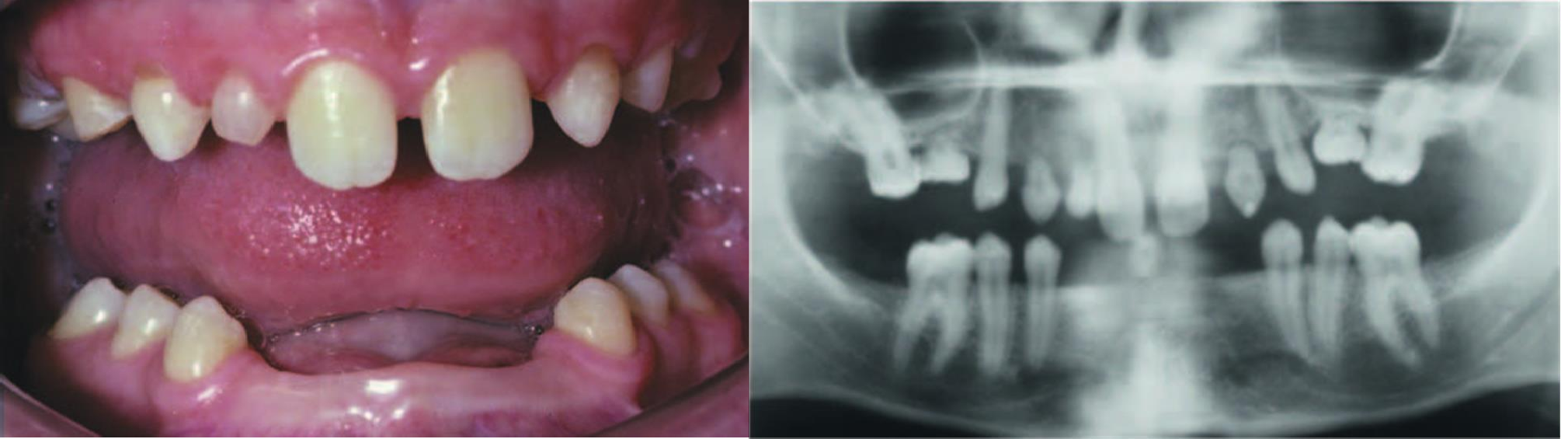 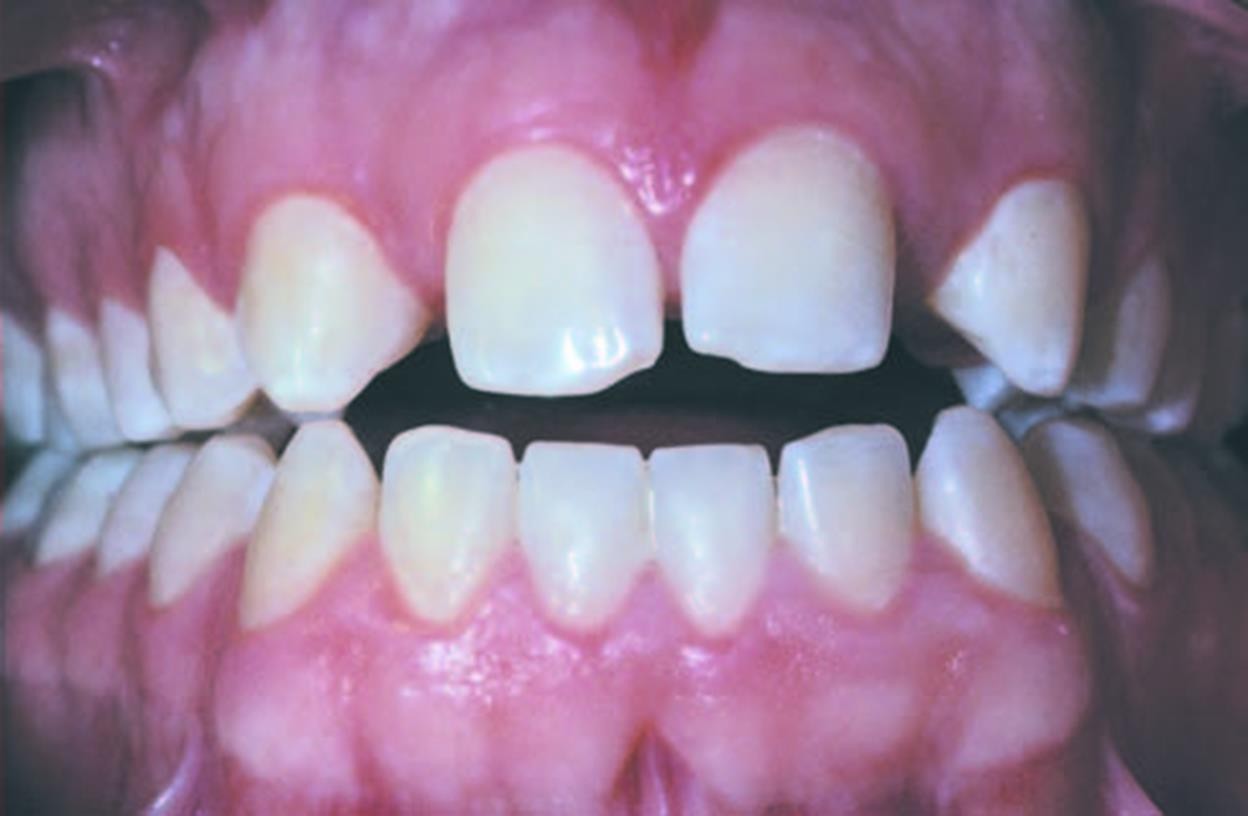 Hypodontia.
Developmentally missing maxillary lateral incisors.    Radiographs    revealed    no underlying teeth, and there was no history of trauma or extraction
Hypodontia.
Multiple  developmentally  missing  permanent  teeth  and  several  retained deciduous teeth in a female adult. The panoramic radiograph shows no unerupted teeth in either jaw.
Complete anodontia is rare but is often associated with a syndrome known as hereditary ectodermal dysplasia,	which usually is transmitted as an X-linked recessive disorder.
Partial anodontia is more typical of this syndrome. The few teeth that are present are usually conical.
Hair, cutaneous appendages, and nails are also poorly developed in this syndrome.
Dental implants have been used to replace missing teeth with good success.
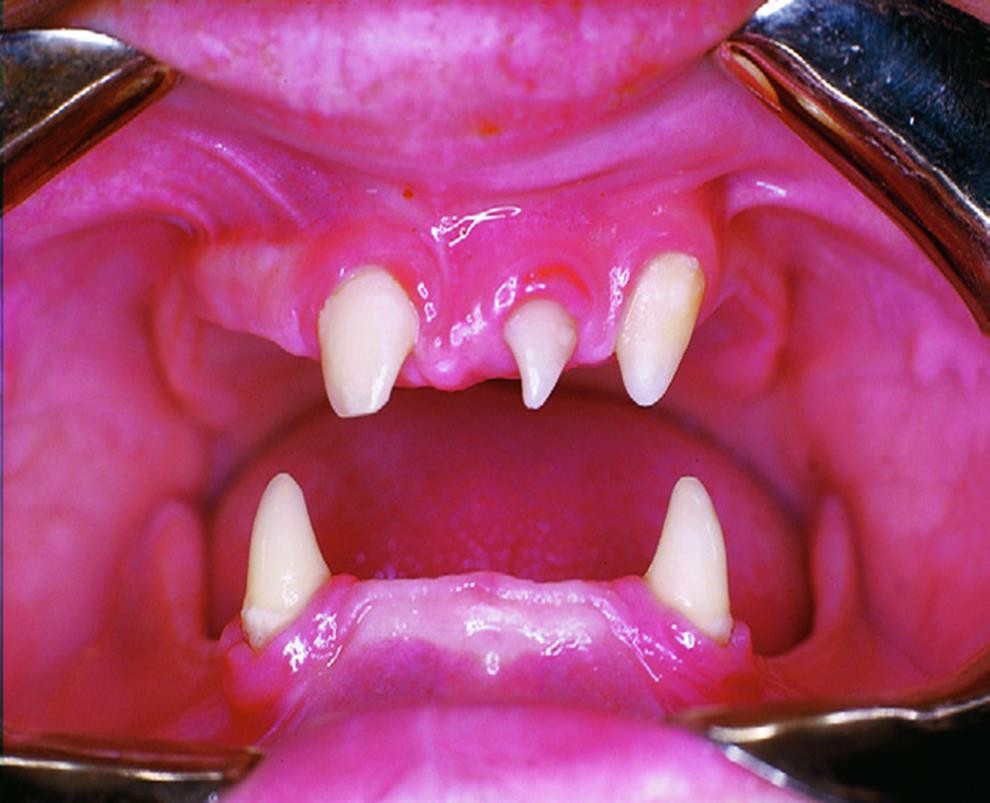 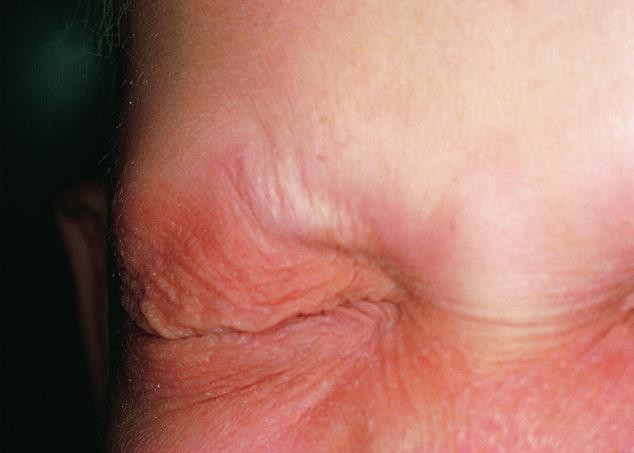 Hereditary ectodermal dysplasia
Hyperdontia (Supernumerary Teeth)
Supernumerary teeth are found more often in the permanent dentition than in the primary dentition.
Commonly seen in the maxilla than in the mandible.
The most common site is the maxillary incisor region, followed by maxillary fourth molars and mandibular fourth molars,
premolars, canines, and lateral incisors.
Supernumerary teeth may be bilateral or unilaterally.
Depending on their location, the supernumerary teeth classified:-
A supernumerary tooth in the maxillary anterior incisor region is termed a mesiodens.
an accessory fourth molar is often called a distomolar or distodens.
A posterior supernumerary tooth situated lingually or buccally to a molar tooth is termed a paramolar.
-	Supernumerary teeth are divided into:-
Supplemental (normal size and shape).
Rudimentary (abnormal shape and smaller size).
-	Rudimentary supernumerary teeth are classified further into:-
Conical (small, peg-shaped).
Tuberculate (barrel-shaped with more than one cusp).
Molariform (small premolar-like or molarlike).
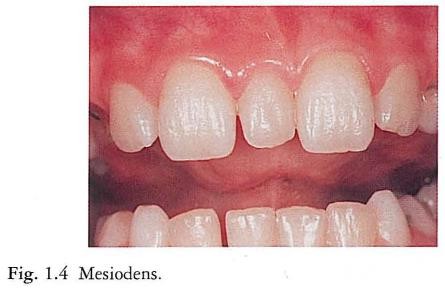 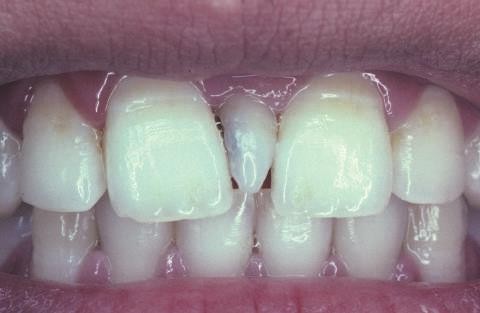 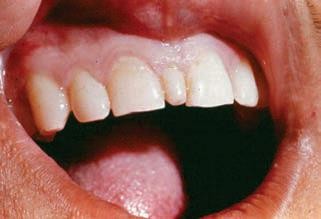 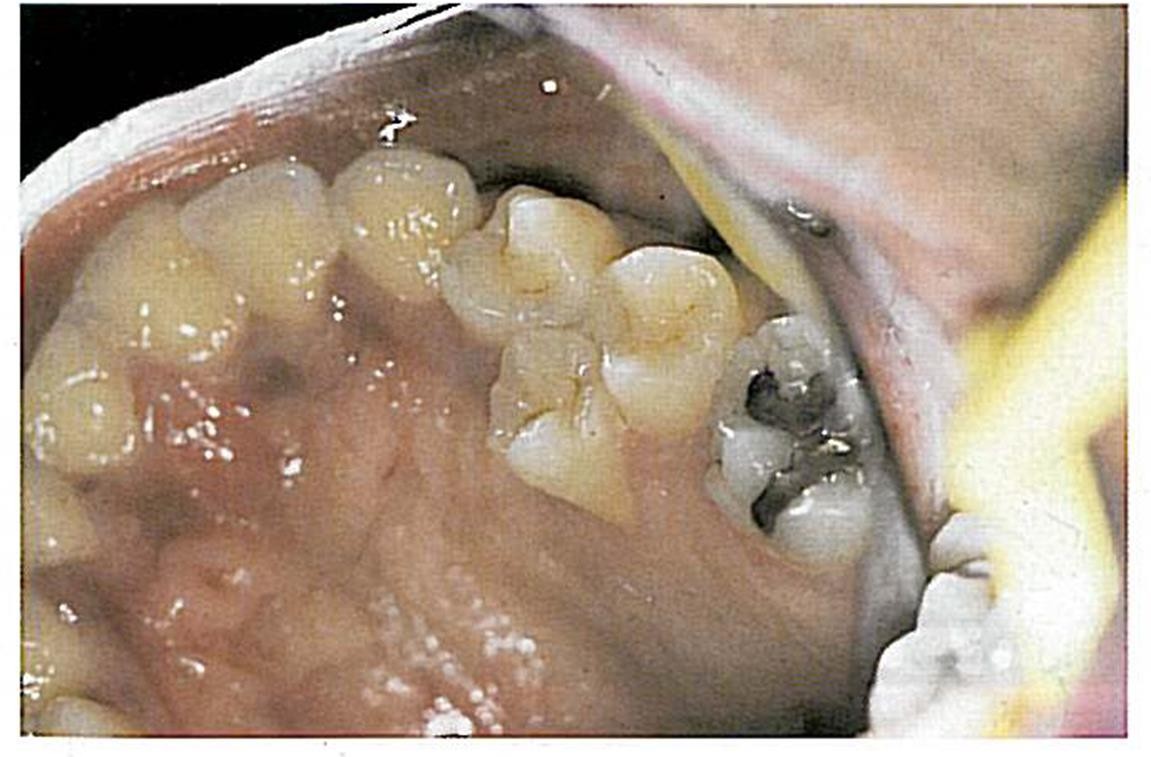 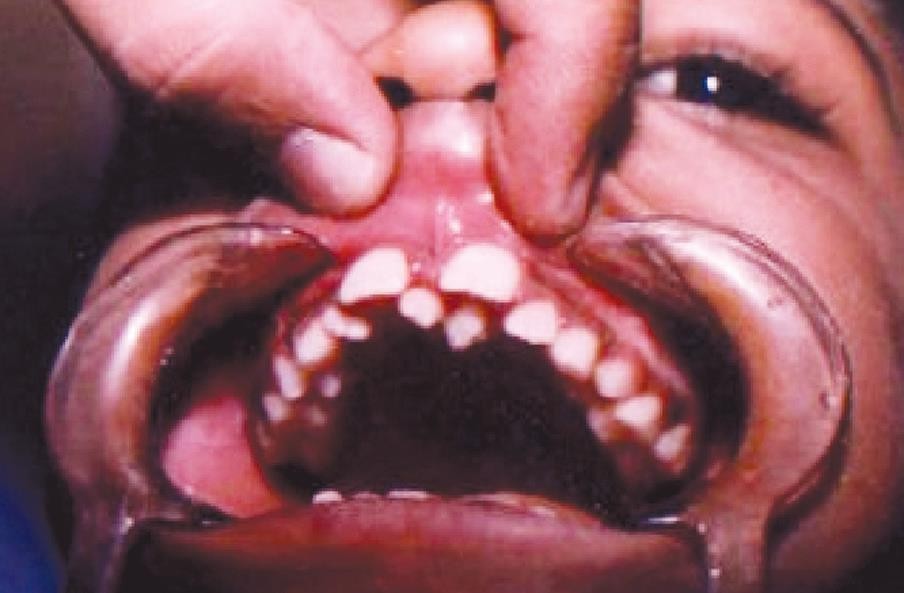 Supernumerary teeth seen in upper anterior region
Supplemental premolar
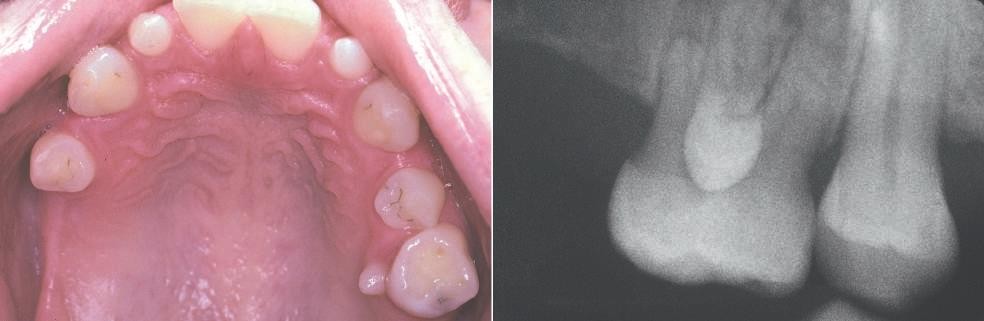 Paramolar.
A, Rudimentary tooth situated palatal to a maxillary molar in a patient who also exhibits hypodontia. B, Radiograph of the same patient showing a fully formed tooth overlying the crown of the adjacent molar.
Natal and neonatal teeth
Accessory teeth may be present at or shortly after birth.
Teeth present in newborns have been called natal teeth.
those arising within the first 30 days of life are designated neonatal teeth.
It appears appropriate to call all of these teeth natal teeth.
Although some authors have suggested that these teeth may represent predeciduous supernumerary teeth, most are prematurely erupted deciduous teeth (not supernumerary teeth).
Approximately 85% of natal teeth are mandibular incisors, 11% are maxillary incisors, and 4% are posterior teeth.
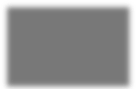 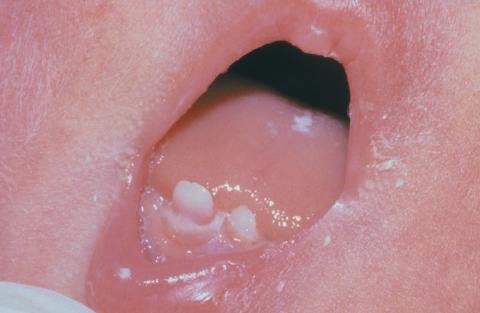 Developmental alteration in the shape of teeth
Gemination
-	Single tooth bud to divide, with the resultant formation of a tooth with a bifid crown on single root and root canal.
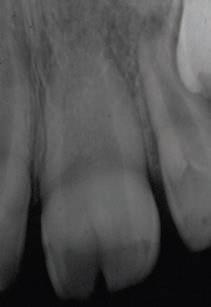 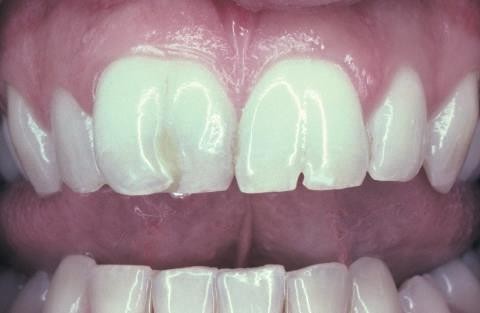 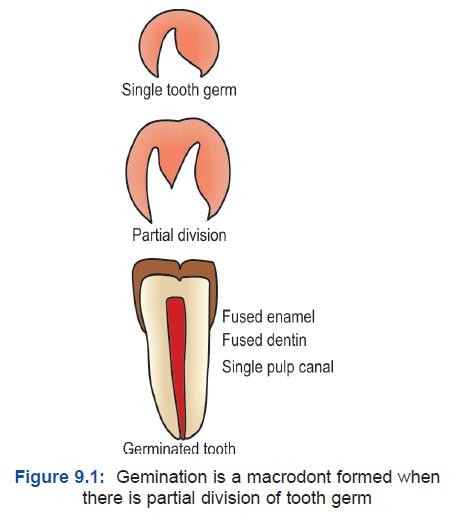 Fusion
-	Embryonic union of normally separated tooth germs. It represents junction at the level of dentin between juxtaposed
normal tooth germs, Separate canals are present in fusion, but this does not hold true in all cases.
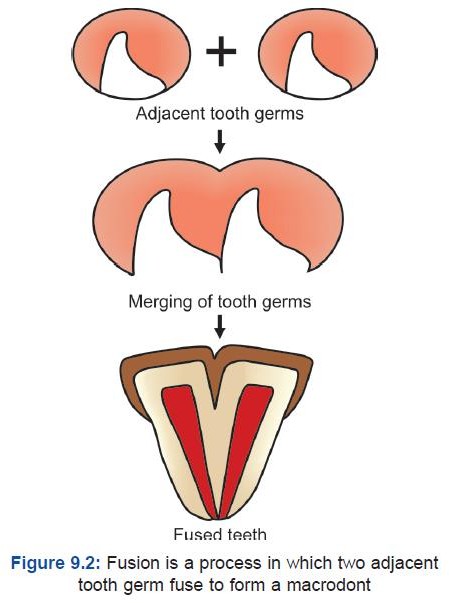 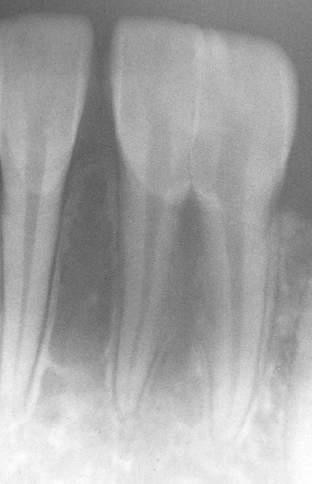 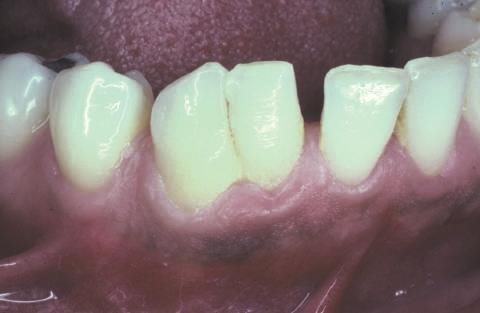 Concrescence
-	Fully formed teeth, joined along the root surfaces by cementum. The process is noted more frequently in the
posterior and maxillary regions. found between two normal molars or a normal molar and supernumerary molar (i.e.,
paramolar or distomolar). Concrescence may occur in both impacted and erupted teeth.
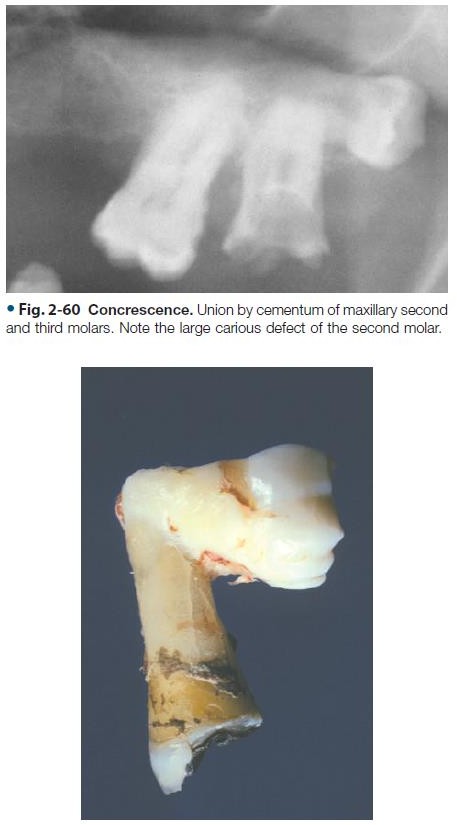 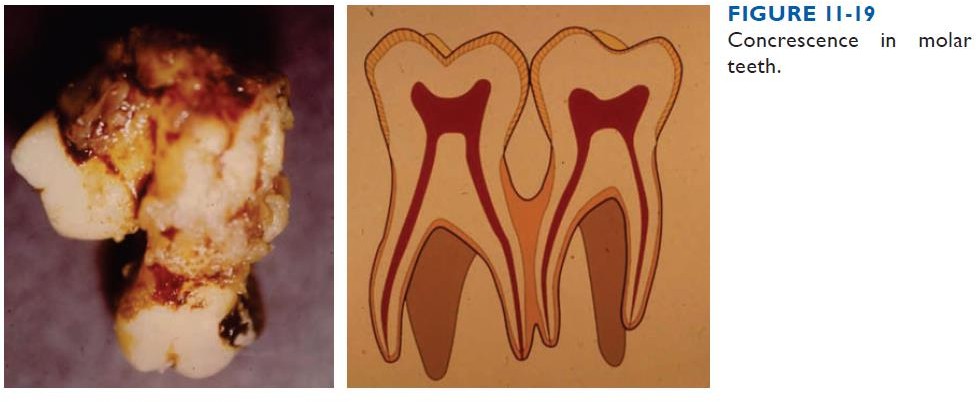 Dilaceration
-	An extraordinary curving or angulations of tooth roots. The cause is related to a trauma during tooth development.
Eruption may continues normally…however, extraction or root canal therapy may be difficult.
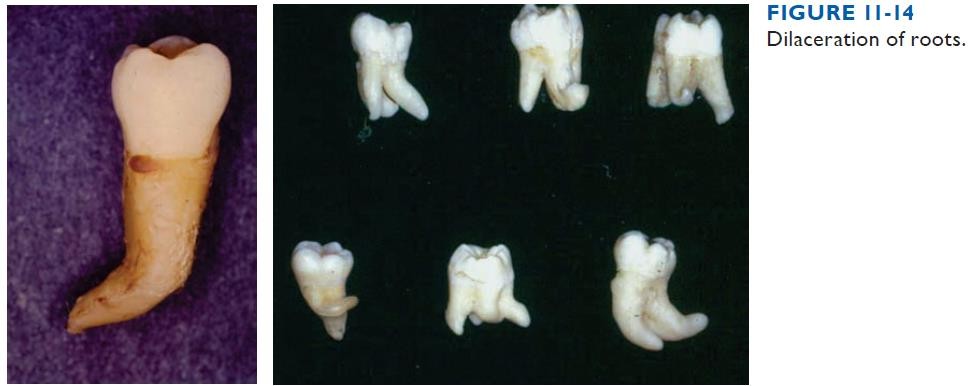 Dens invaginatus (Dens in Dente or tooth within a tooth)
A defect in morphologic development, whereby the enamel and dentin become inverted into the pulp chamber.
¤	Coronal dens invaginatus
Classified into three major types,
Type I exhibits an invagination that is confined to the crown.
The invagination in type II extends below the cementoenamel junction.
Type III extends through the root and perforates in the apical or lateral radicular area without any immediate communication with the 	pulp.
¤	Radicular dens invaginatus
-	Arise secondary to a proliferation of Hertwig root sheath, with the formation of a strip of enamel that extends along the surface of the root.
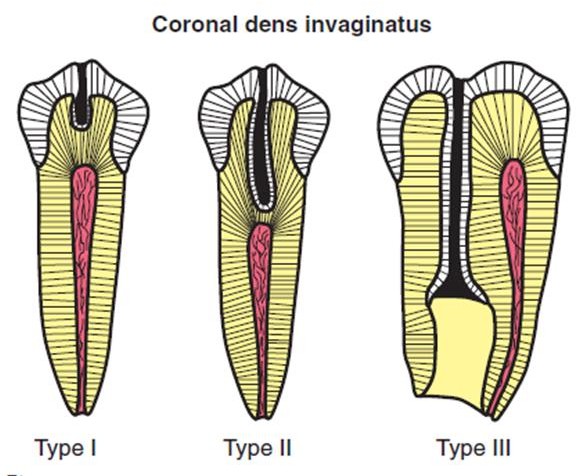 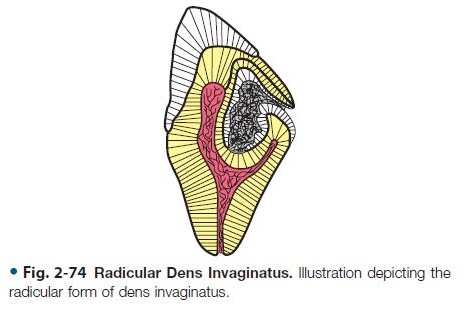 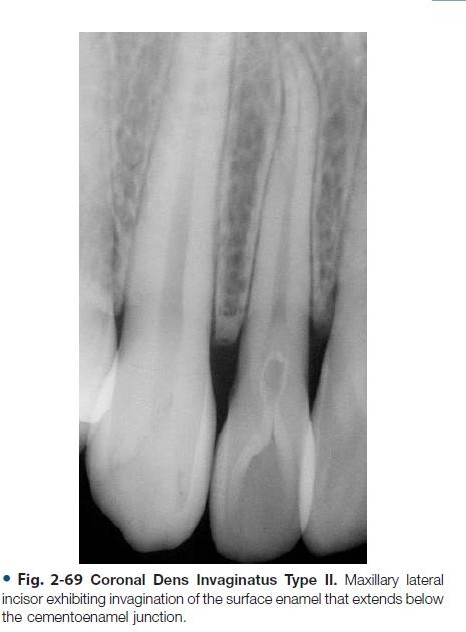 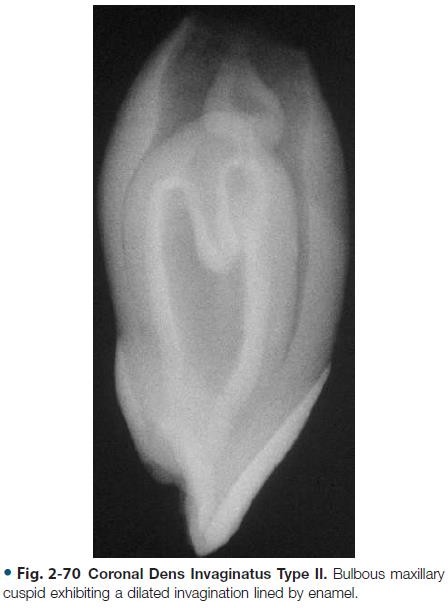 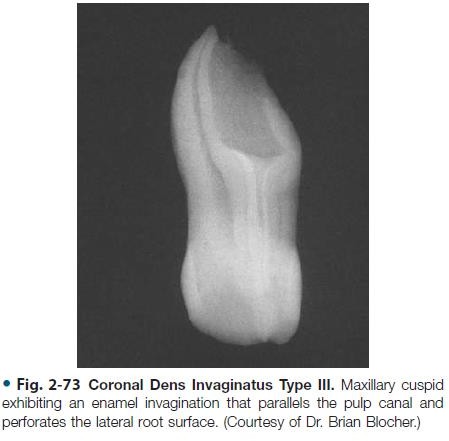 Accessory cusps
1- Cusp of Carabelli
-  The cusp of Carabelli is an accessory cusp located on the palatal surface of the mesiolingual cusp of a maxillary molar. The cusp may be seen in the permanent or deciduous dentitions and varies from a definite cusp to a small indented pit or fissure.

2- Talon Cusp
-  A talon cusp is an additional cusp that is located on the surface of an anterior tooth and extends at least half the distance from the cementoenamel junction to the incisal edge.

3- Dens evaginatus
-  Represents an accessory cusp emanating occlusally from the central groove of premolars and molars. A pulp horn may extend into this central occlusal cusp. The accessory cusp frequently creates occlusal interferences that are associated with significant clinical problems. more than 80% of the this type of accessory cusp were worn or fractured, with pulpal pathosis noted in more than 25% of patients.
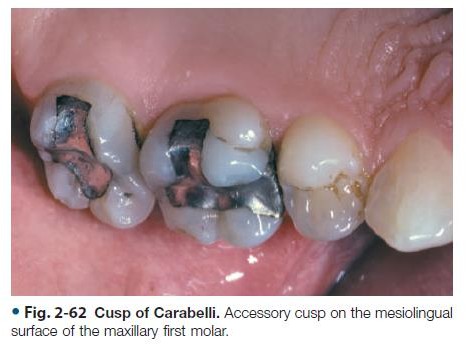 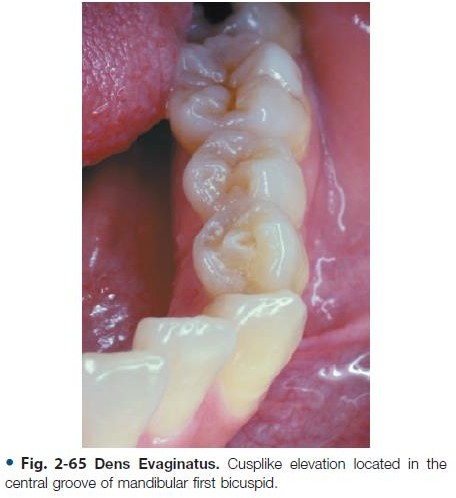 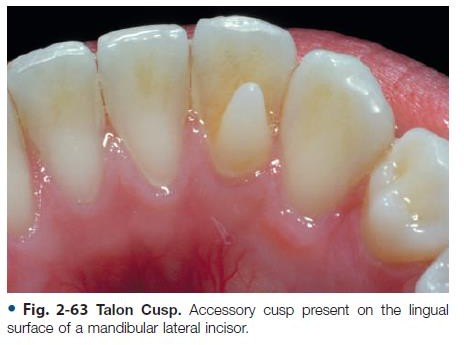 Taurodontism
-	An enlargement of the body and pulp chamber of a multirooted tooth, with apical displacement of the pulpal floor
and bifurcation of the roots. The defect is observable only in dental radiographs; there is no clinically obvious malformation.
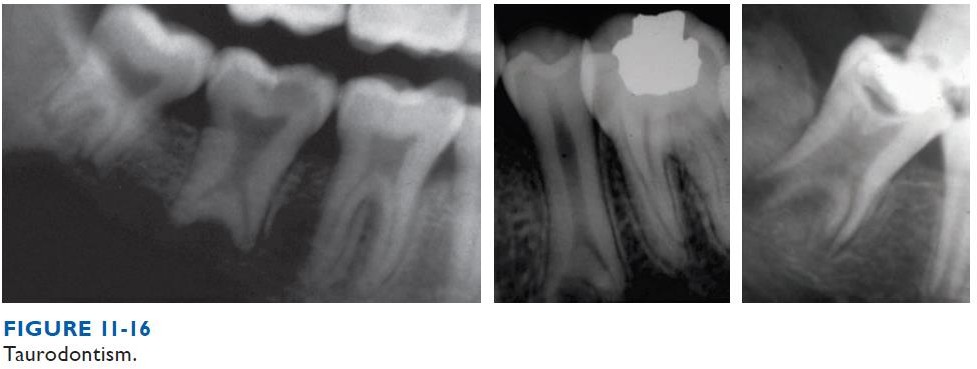 Supernumerary roots
Increased number of roots on a tooth compared with that classically described in dental anatomy.
Any	deciduous	and	the	permanent	tooth	may	develop
accessory roots.
	The most frequently affected teeth are the permanent molars (especially third molars).
	In some instances the supernumerary root is divergent and seen easily on radiographs; in other cases the additional root is small, superimposed over other roots, and difficult to check.
	No treatment is required for supernumerary roots, but the detection of the accessory root is of critical importance when endodontic therapy or extraction is undertaken.
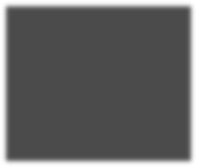 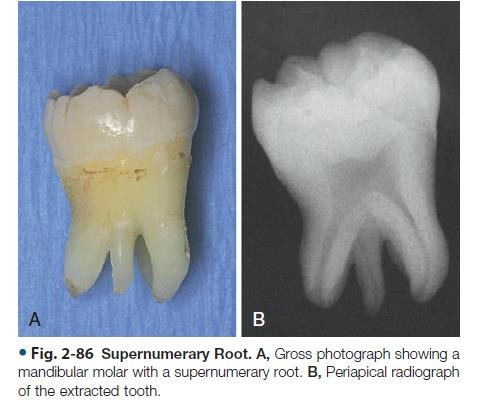 Enamel Pearls
	Droplets   of   ectopic   enamel   that occasionally found on the roots of teeth most commonly found at the bifurcation or trifurcation area of teeth but may appear on single rooted teeth also.
Maxillary  molars  are  more  affected  than
mandibular molars.
	May   be   detected   on   radiographic examination.
	It  is  of  little  significance  except  when
located in an area of periodontal disease where it contribute to the extension of the pocket depth.
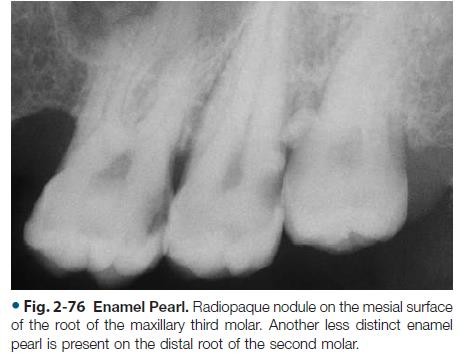 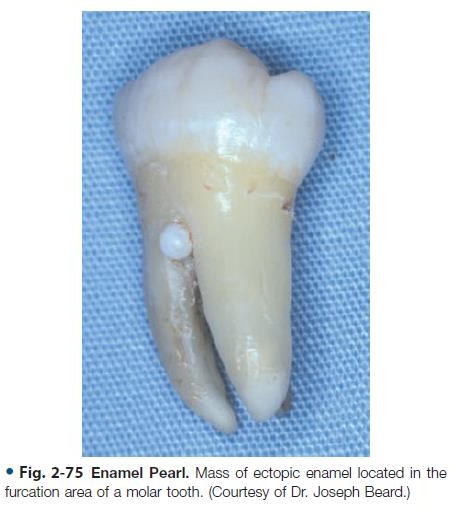 Developmental alteration in the structure of teeth
Amelogenesis imperfecta
	A group of Inherited conditions that demonstrate developmental alterations in the structure of the enamel in the absence of a systemic disorder or syndrome.
	The formation of enamel is a multistep process, and  problems may arise in any one of the steps. In general, the development of enamel can be divided into three major stages: (Organic matrix formation), (Mineralization of the matrix) and (Maturation of the enamel).
The defects of the formation of enamel are divided along these lines: hypoplastic, hypocalcified, and hypomaturation.
Hypoplastic Amelogenesis Imperfecta
It includes localized portions of enamel that do not reach normal thickness during development.
Scattered Pinpoint-to-pinhead–sized pits or raw across the surface of the teeth.
Linear depression, or one large area of hypoplastic enamel may be seen.
Staining of the disorder may occur.
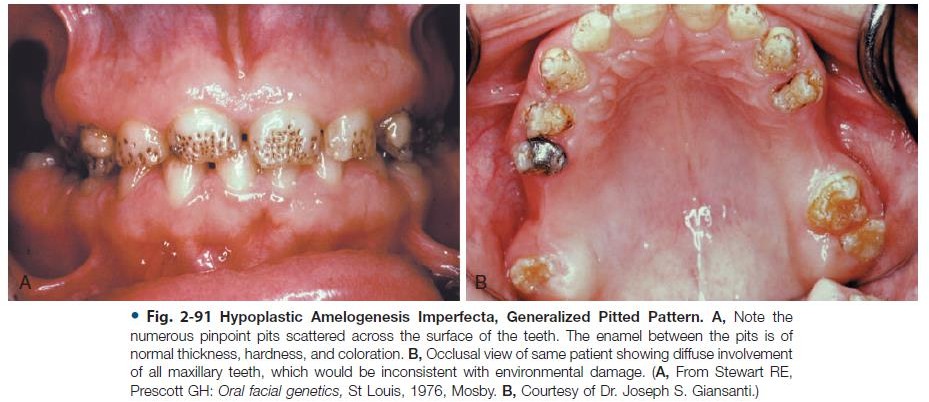 Hypocalcified
The enamel is so soft that it can be removed by a prophylaxis instrument.
On eruption, the enamel is soft yellow brown or orange, but it
often becomes stained brown to black and shows rapid calculus apposition or lost soon after eruption, leaving crown composed of only dentin.

Hypomaturation
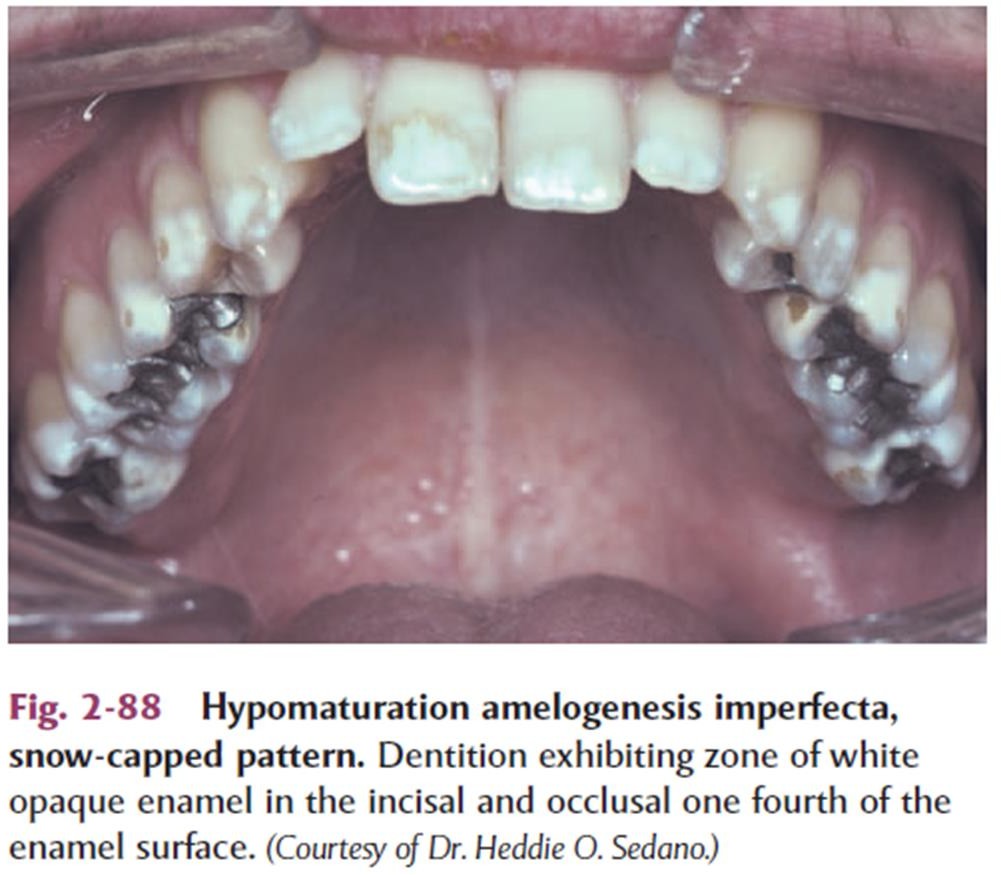 -	Enamel	that
chips	and	fractures	easily	but	does	not
demonstrate massive loss upon eruption.
Normal appearing dentin.
Exhibit a zone of white opaque enamel on the incisal or occlusal one quarter to one-third of the crown.
Variable degrees of brown discoloration and enamel chipping are seen.
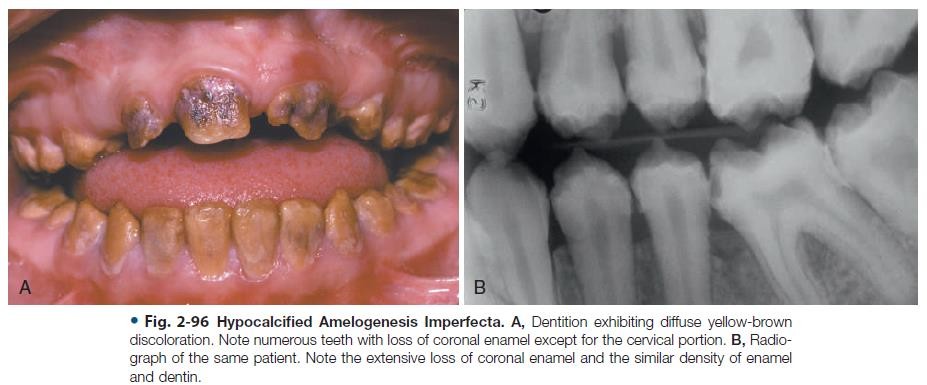 Dentinogenesis imperfecta (DGI)
A hereditary developmental disturbance of the dentin
The term dentinogenesis imperfecta was used when abnormal teeth were associated with bone defects, but this combination is now classified as osteogenesis imperfecta.
The term dentinogenesis imperfecta is used when only the teeth are involved.
The enamel appears normal but uniformly brownish or purplish and abnormally translucent, giving an opal-like
appearance.
The shape and size of the crowns is essentially normal, but the roots are slender.	Dentine formation progresses to obliterate the pulp chamber at an early age
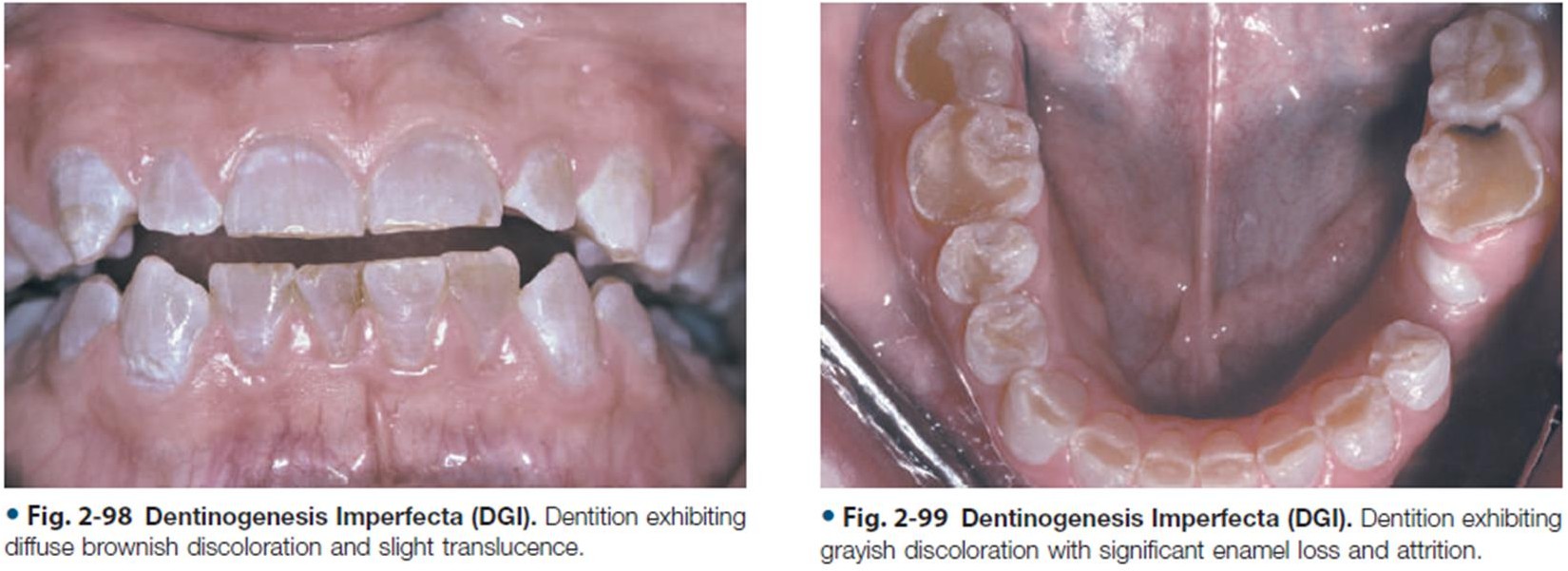 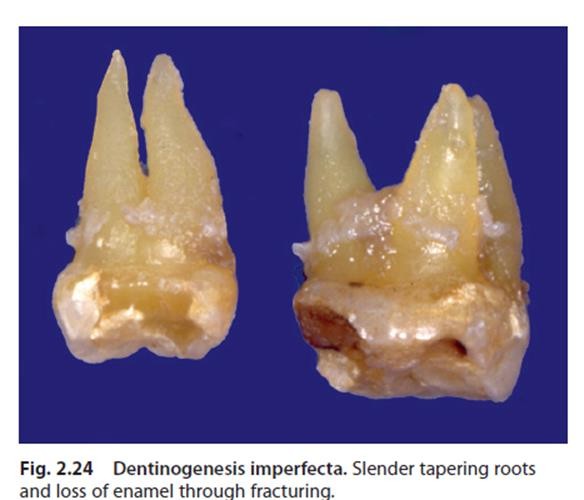 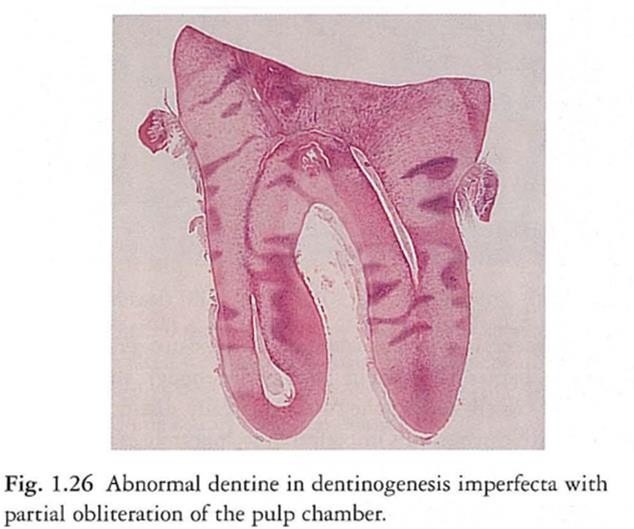 Hypercementosis & Hypocementosis
Cementum is continuously deposited throughout life especially at the apical third of the roots to compensate for the
occlusal wear
Hypercementosis: non- neoplastic excess deposition of cementum that is continuous with the radicular cementum which lead to increased thickness of the root and difficult extraction
Hypocemntosis: rarely occur and can lead to loss of attachment with the bone and early loss of teeth
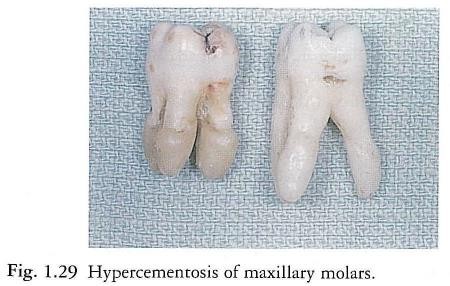 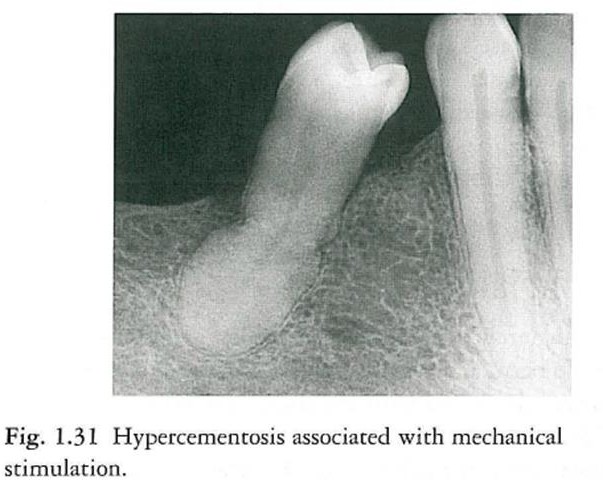 Post-developmental loss of tooth structure
Attrition
It is the physiologic wearing away of teeth
Two types
Physiological attrition, attrition which occur due to normal aging process, due to mastication.
Pathological attrition, It occurs due to certain abnormalities in occlusion, chewing pattern or due to some structural.
defects in teeth.
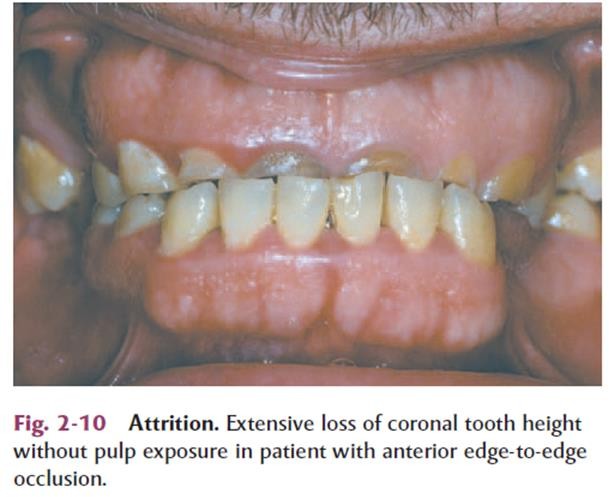 Abrasion
It is the pathological wearing away of tooth substance through abnormal mechanical process.
It is caused by use of abrasive dentifrices, horizontal tooth brushing, it may also occur due to holding nails or pins
between teeth e.g. in carpenters, shoemakers or tailors. Improper use of dental floss and tooth picks.
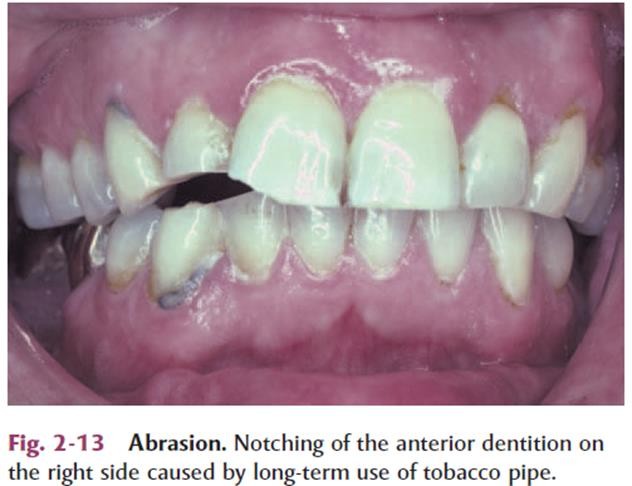 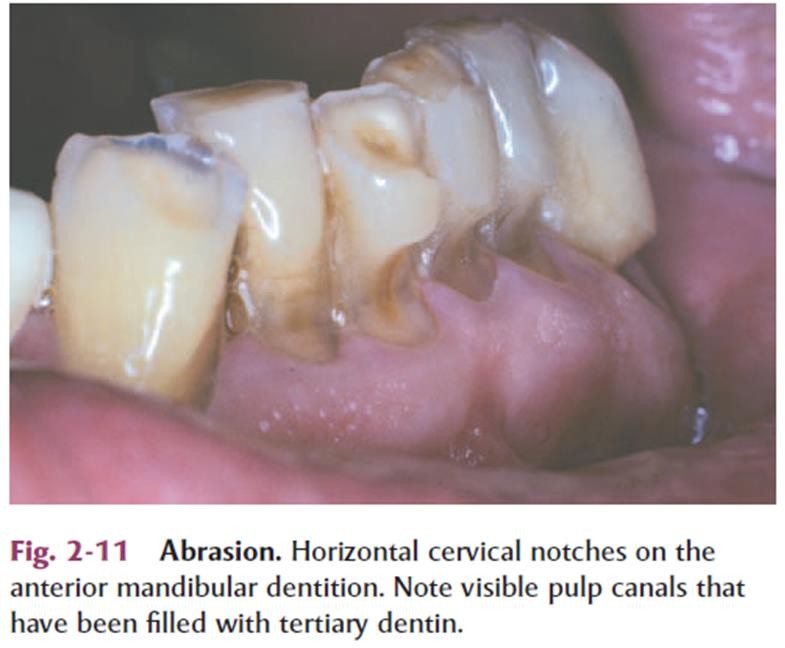 Erosion
It is the loss of tooth substance by chemical process that does not involve known bacterial action or presence plaque.
Dissolution of mineralized tooth structure occurs upon contact with acids.
Types (depending upon etiology)
Intrinsic: Erosion that occur due to intrinsic cause, e.g. gastroesophageal reflux, vomiting.
Extrinsic: Erosion occurring from extrinsic sources, e.g. acidic beverages, citrus fruits.
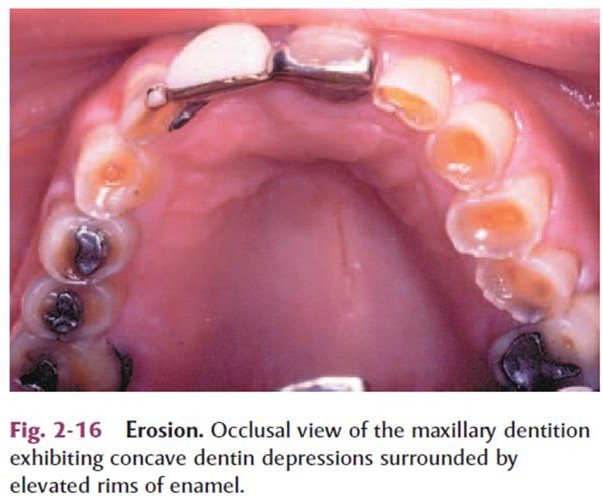 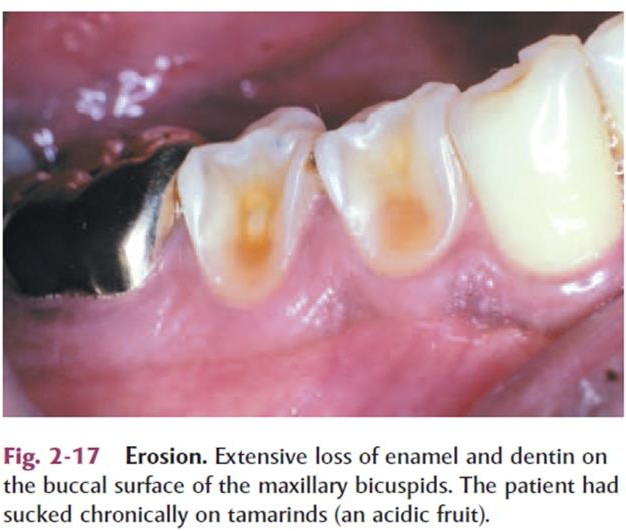 Resorption of Teeth
It is chronic progressive damage or loss of tooth structure due to the action of cells called odontoclasts.
physiological as in case of root resorption of deciduous teeth or pathological, which occurs in permanent teeth.
Pathological Resorption may be external or internal.
External Resorption
It is lytic process occurring in the cementum or cementum and dentin of the roots of teeth at the apex or along the lateral surface of the root.
Etiology (Resorption associated with periapical infection) (Reimplanted teeth) (Tumors and cysts) (Excessive mechanical and occlusal forces, Usually, due to the force that is applied during orthodontic treatment) (Overhanged root canal filling material)
-	The affected tooth is usually asymptomatic. When the root is completely resorbed, the tooth may
become mobile. If root resorption is followed by ankylosis then the tooth is immobile
Internal Resorption
It begins certainly in the tooth. It is a condition starting in the pulp, caused by inflammatory hyperplasia of the pulp, direct and indirect pulp capping, pulpotomy, enamel invagination, acute trauma to teeth and pulp polyp
Appearance of pink color area on the crown of tooth, which represents hyperplastic pulp tissue fitting the resorbed area
and showing through the remaining overlying tooth substance.
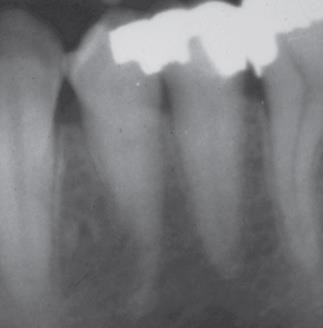 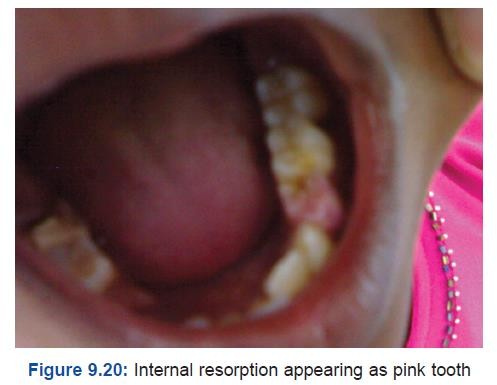 External root resorption